«Весна - Красна»
Выполнила воспитатель ГБДОУ детский сад №4 Приморского района СПб.
Ребята кто знает сколько у нас месяцев в году? Наши братья-месяцы приходят к нам в гости каждый в свое время
Весна
Зима
Март, апрель, май
Декабрь, январь, февраль
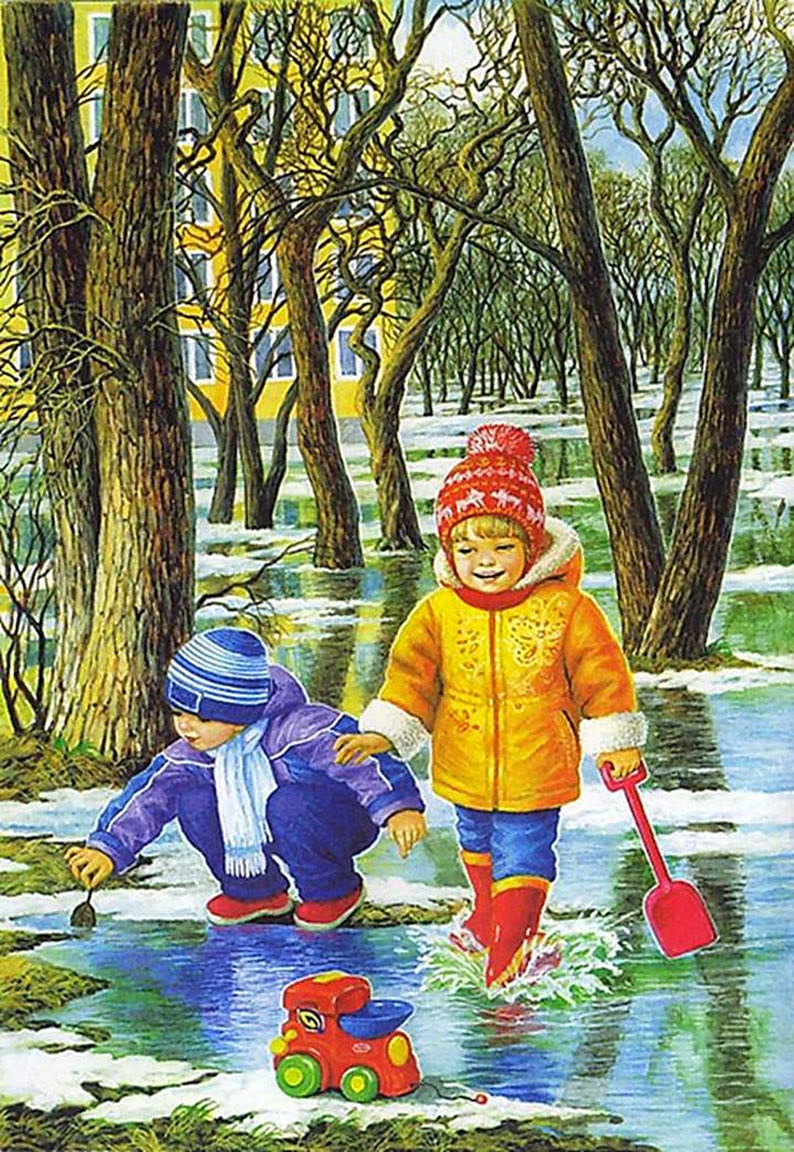 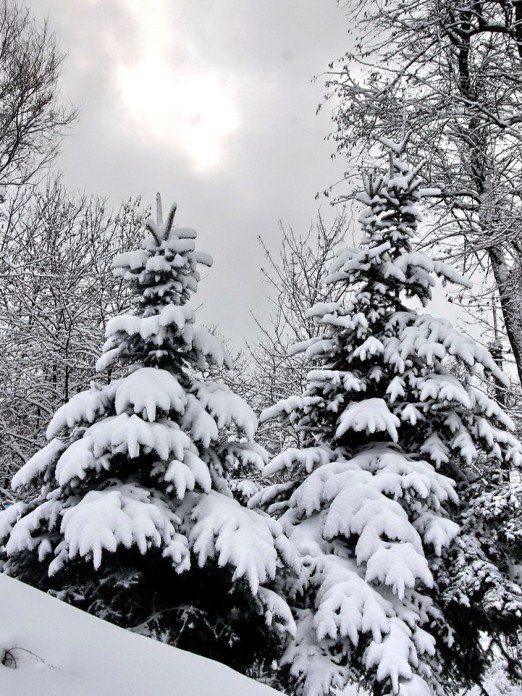 Лето
Осень
Сентябрь ,Октябрь, Ноябрь.
Июнь, Июль, Август
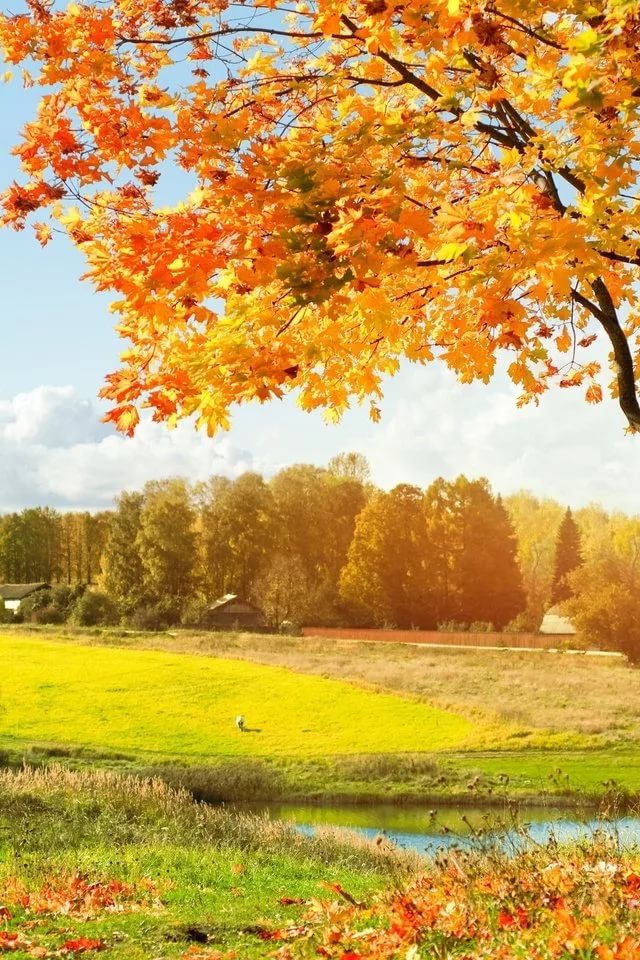 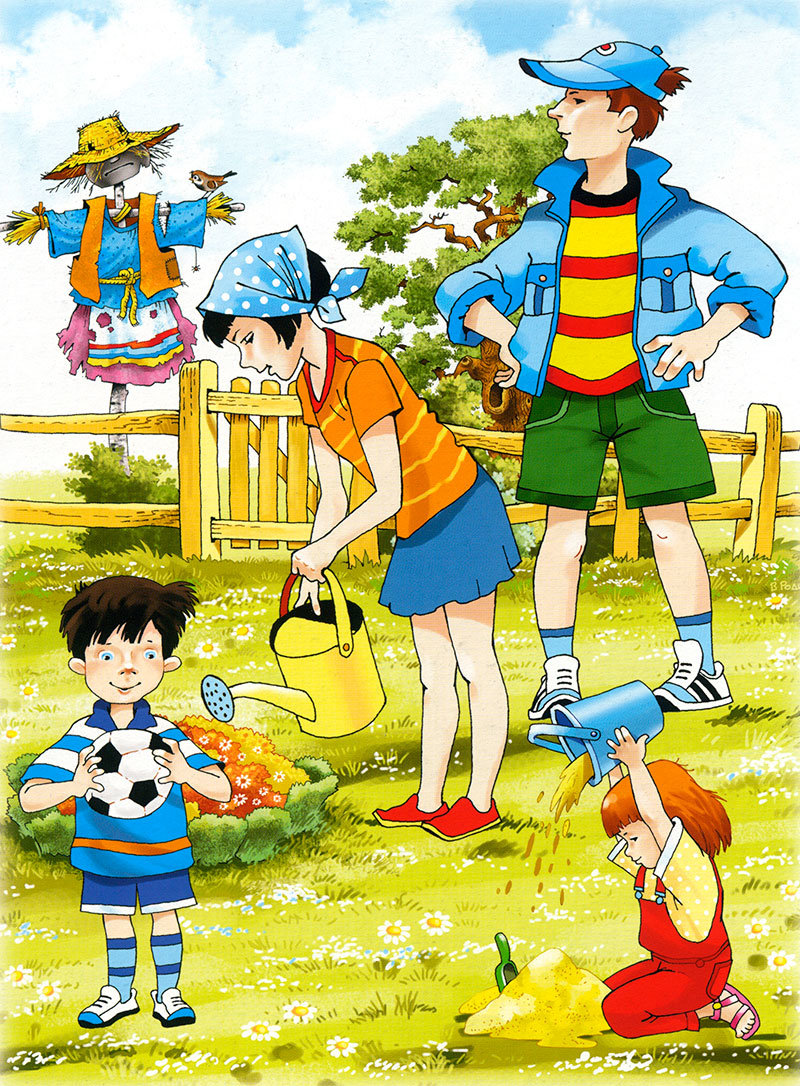 Ребята а сейчас у нас какое время года?Какой праздник мы отмечаем в марте? (Женский день.)
Я пришел к тебе с приветом
Рассказать, что солнце встало,
Что оно горячим светом
По листам затрепетало;
Рассказать, что лес проснулся,
Весь проснулся, веткой каждой,
Каждой птицей встрепенулся
И весенней полон жаждой.

Афанасий Фет
расцветают (Мать-и-мачеха, подснежники.)
Медве­дица с медвежатами вылезает из берлоги.
у волчицы появляются волчата.
Выходит из норы барсук
Зайчик меняет белую шубку на серую.
Бе­лочка тоже меняет серую шубку на рыжую.
На лесных проталинах, на сухих пнях греются на солнце ящерицы.
В апреле оживают мура­вейники, вылетают бабочки, шмели, пчелы и другие насекомыевозвращаются сквор­цы, трясогузки и жаворонки. А снегири и свиристели улетают на север